Отношения между школой и родителями: партнерство или конкуренция?
Исмаилова Найля Алиевна,
 ОГКОУ «Школа-интернат №88 «Улыбка»
«Семья и школа – это берег и море. На берегу ребенок делает свои первые шаги,  получает первые уроки жизни, а потом перед ним открывается необозримое море знаний, и курс в этом море прокладывает школа.  Это не значит, что он должен совсем оторваться от берега…» 
Л.Кассиль
Цель воспитания
Привлечение родителей (законных представителей) детей к активному участию  в воспитании собственного ребёнка
Активное участие, поддержка и понимание семьёй проблем ребенка на разных этапах его взросления
Создание условий для личностного развития ребёнка
Точки 
контакта
согласия 
единства
Успешность воспитательной деятельности
Современные тенденции взаимодействия семьи и школы-интерната
Возросла потребность в сотрудничестве
Снижается отчужденность между педагогическими работниками  и  родителями (законными представителями) детей
Реализуется практика привлечения родителей (законных представителей) детей к управлению школой-интернатом
Вырос уровень взаимных требований
Данные анкетирования родителей (законных представителей) детей ОГКОУ «Школа-интернат №88 «Улыбка»
Кто, на Ваш взгляд, играет главную роль в воспитании ребёнка?
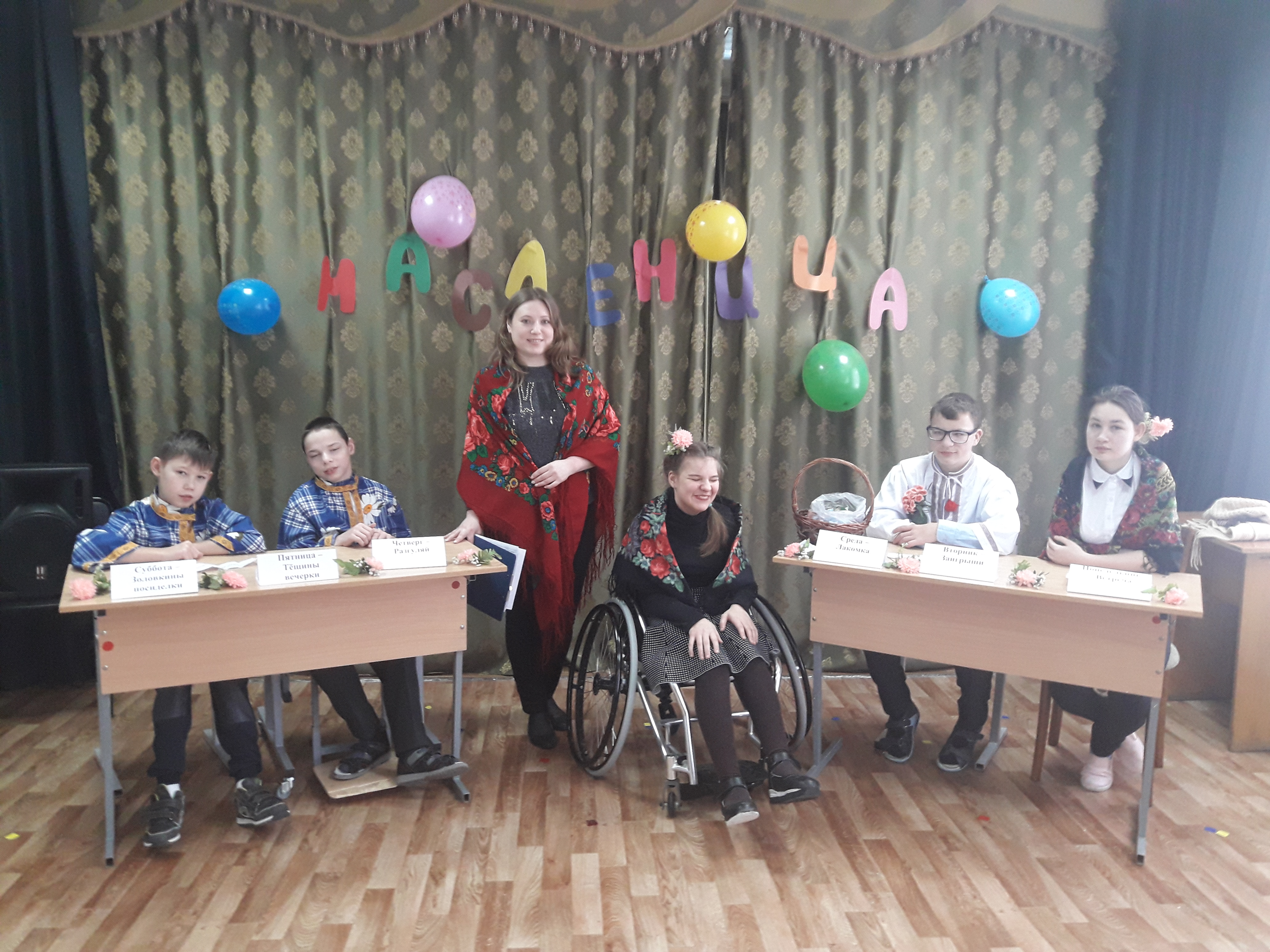 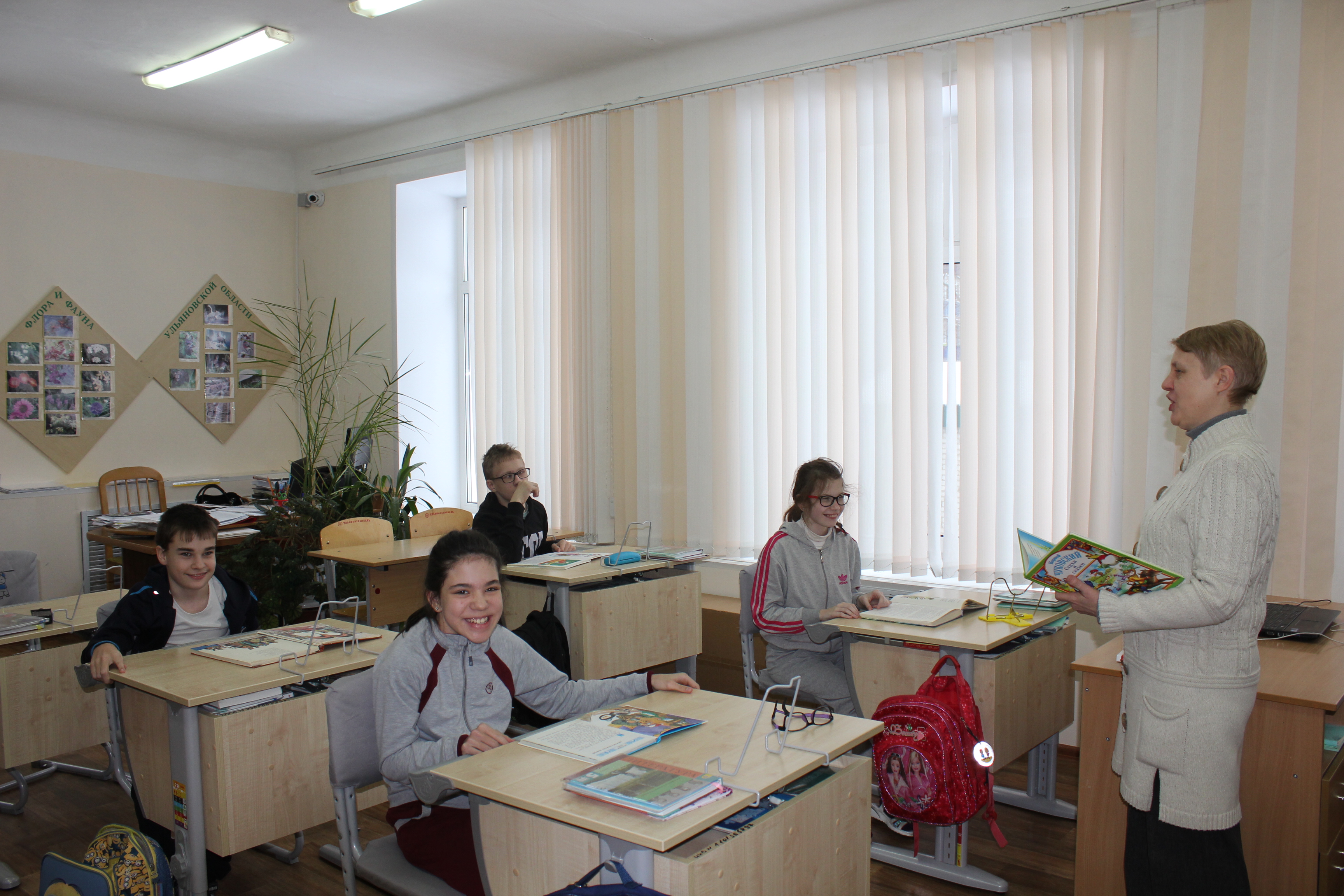 Нравственные нормы педагогических работников
- чувство ответственности перед родителями (законными представителями) обучающихся за обучение и воспитание их детей, за их психолого-педагогическую компетентность;
- активный и постоянный поиск педагогических контактов с родителями(законными представителями) детей;
- уважительное отношение к родительским чувствам, недопущение небрежной и необоснованной оценки способностей детей и их поведения;
 - повышение авторитета родителей (законных представителей) в глазах детей);
- тактичность и обоснованность при предъявлении необходимых требований к родителям (законным представителям) детям;
- терпение при поступлении критических заявлений в свой адрес, учёт их в процессе профессионального саморазвития.
«В семье закладываются корни, из которых вырастают потом и ветви, и цветы, и плоды. На моральном здоровье семьи строится педагогическая мудрость школы»
В. Сухомлинский
Данные анкетирования родителей (законных представителей) детей ОГКОУ «Школа-интернат №88 «Улыбка»
Как Вы ощущаете себя в школе-интернате?
Данные анкетирования родителей (законных представителей) детей ОГКОУ «Школа-интернат №88 «Улыбка»
Кого Вы хотите видеть в родителях?
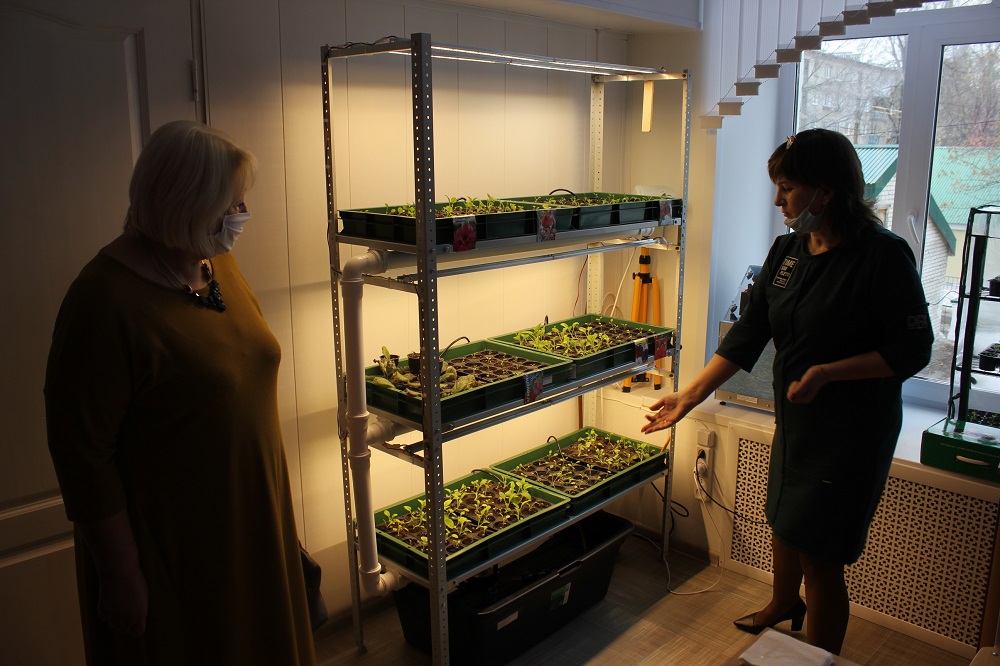 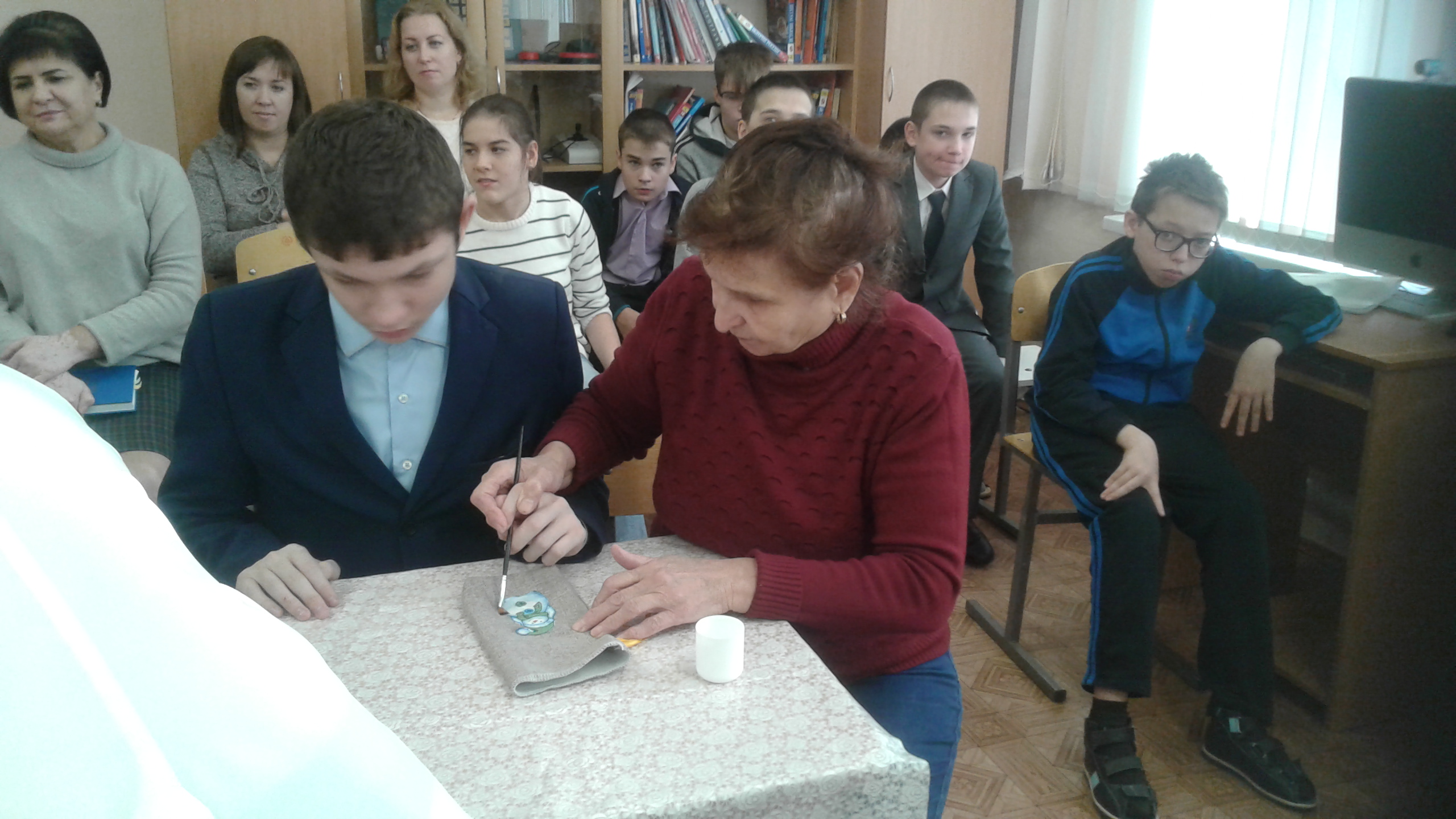 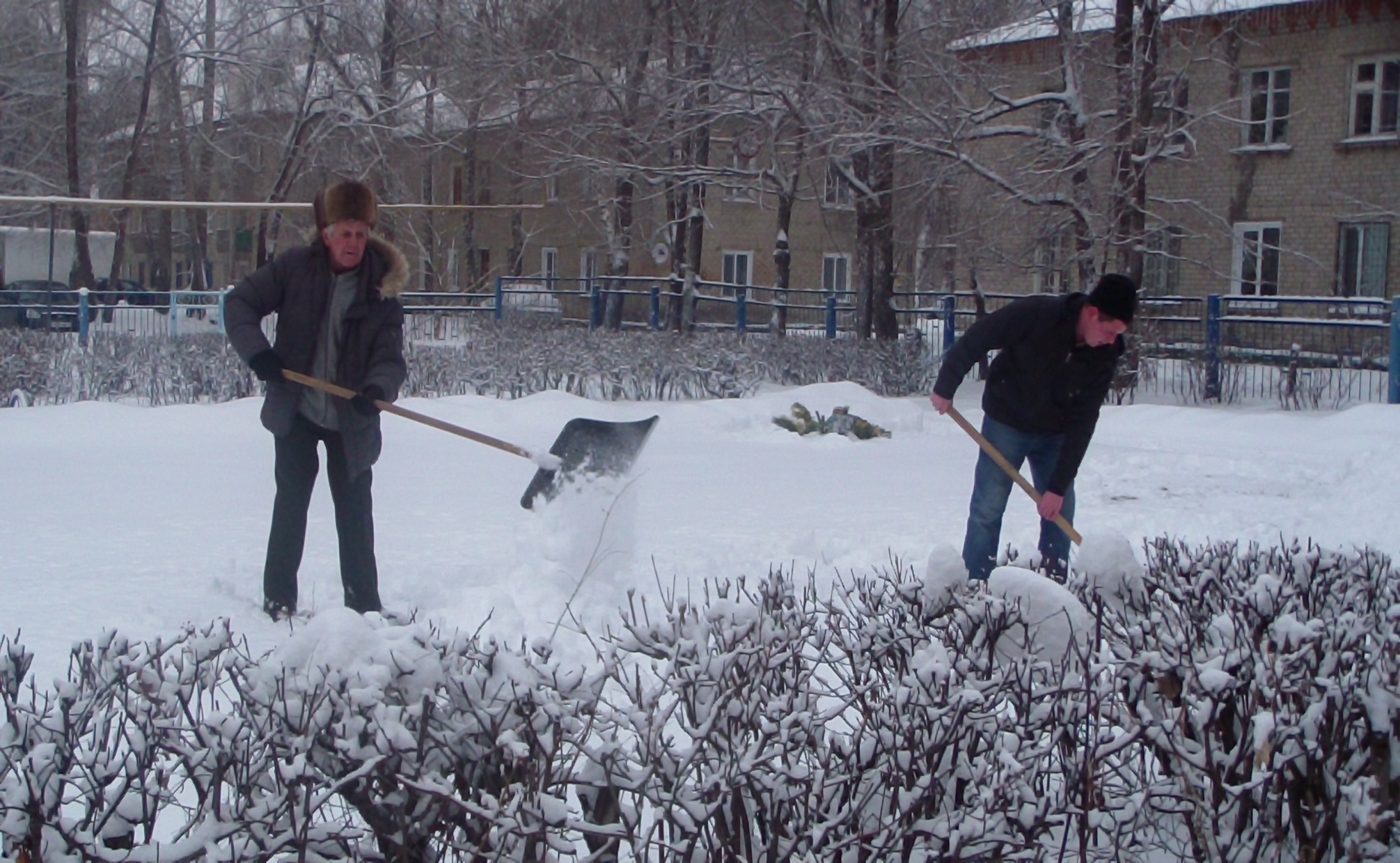 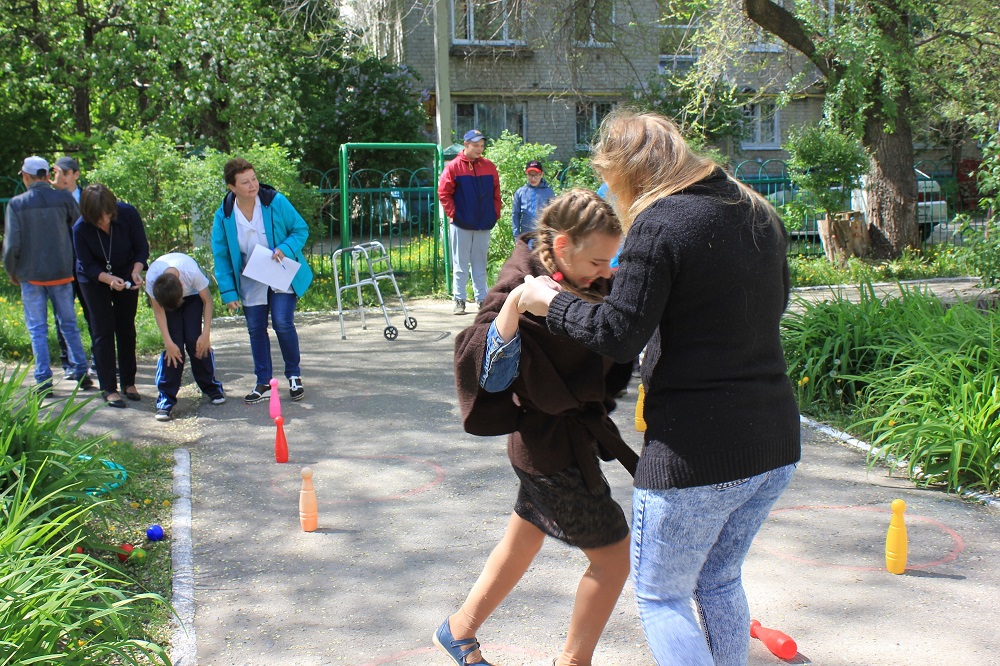 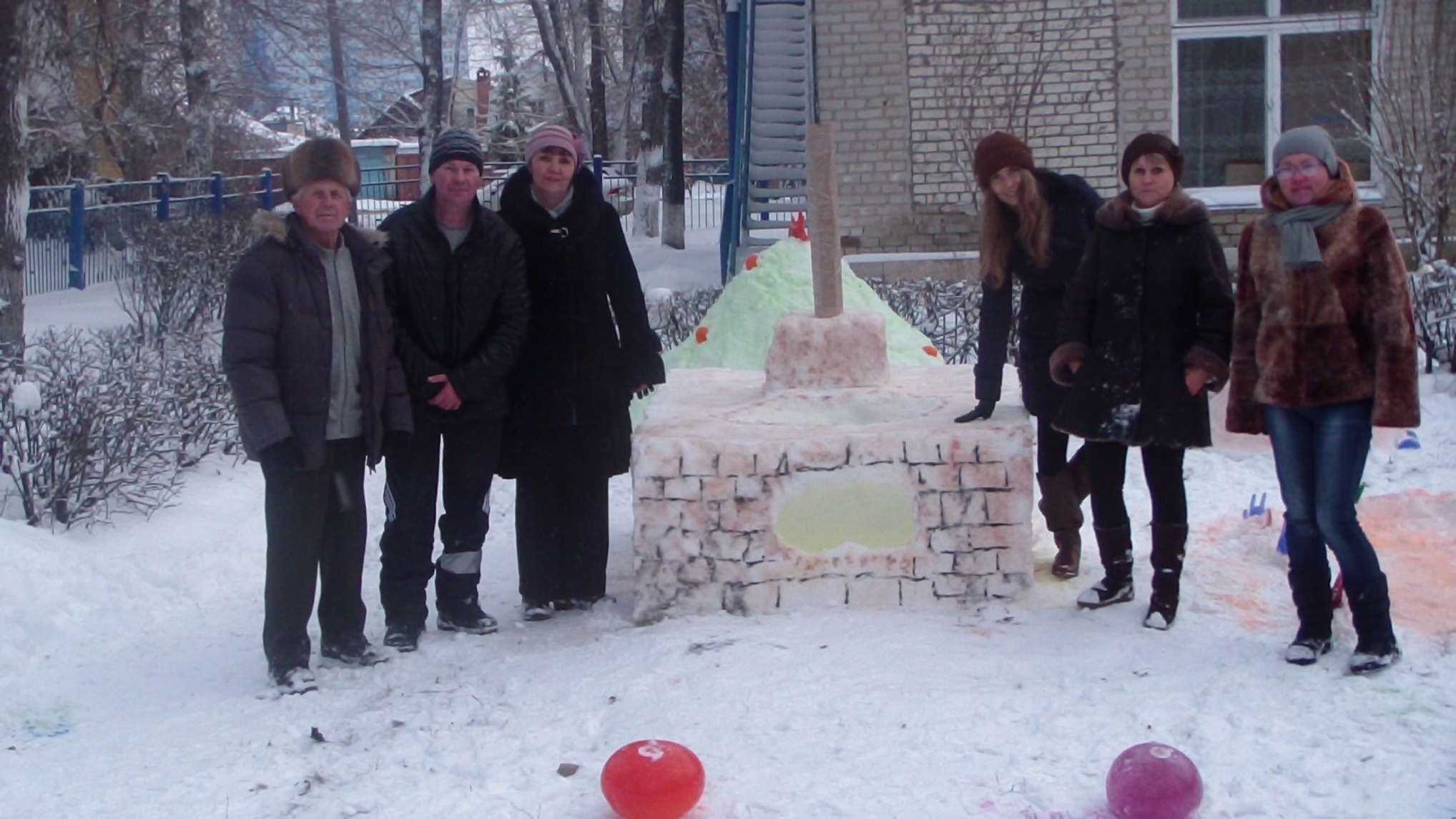 Социальный портрет семей обучающихся  ОГКОУ «Школа-интернат №88 «Улыбка»
55
НЕПОЛНЫЕ СЕМЬИ
65
МАЛОБЕСПЕЧЕННЫЕ СЕМЬИ
7
МНОГОДЕТНЫЕ СЕМЬИ
5
ОПЕКАЕМЫЕ ДЕТИ
9
НАРУШЕНА ВОСПИТАТЕЛЬНАЯ ФУНКЦИЯ
Данные анкетирования родителей 
(законных представителей) детей ОГКОУ «Школа-интернат №88 «Улыбка»
Основные источники конфликтов по мнению 
родителей (законных представителей) детей
Данные анкетирования педагогических работниковОГКОУ «Школа-интернат №88 «Улыбка»
Основные источники конфликтов по мнению педагогических работников
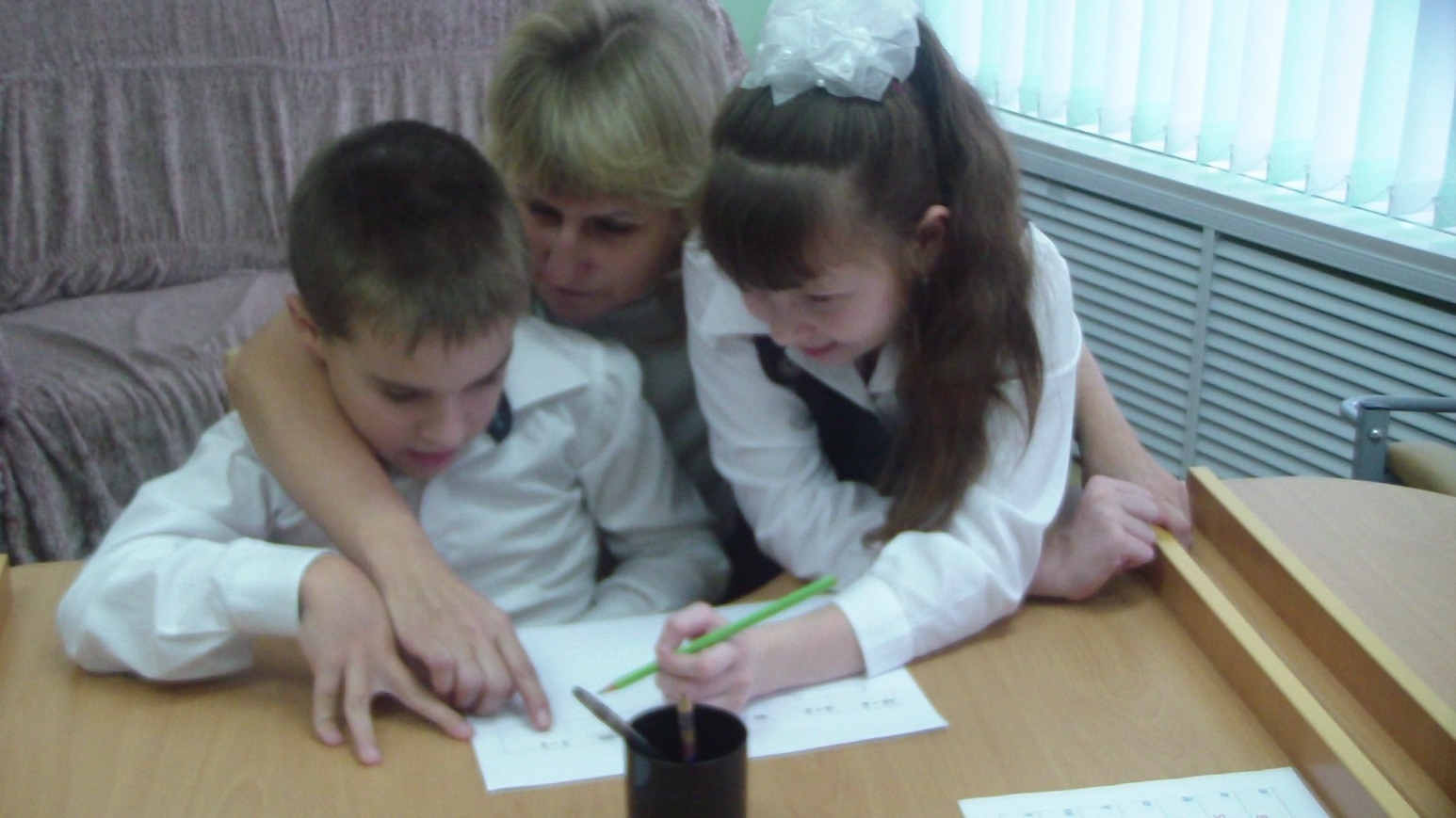 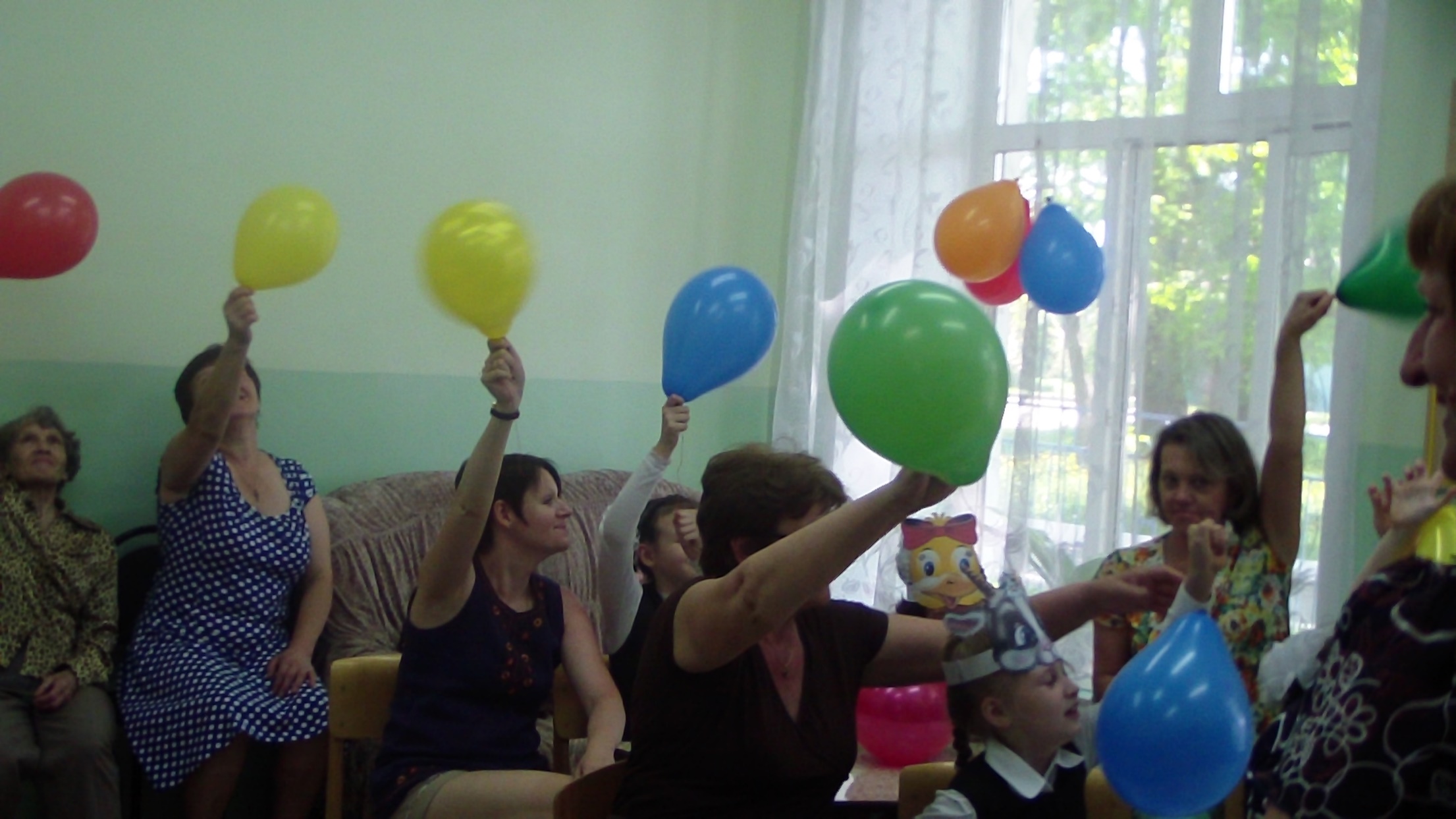 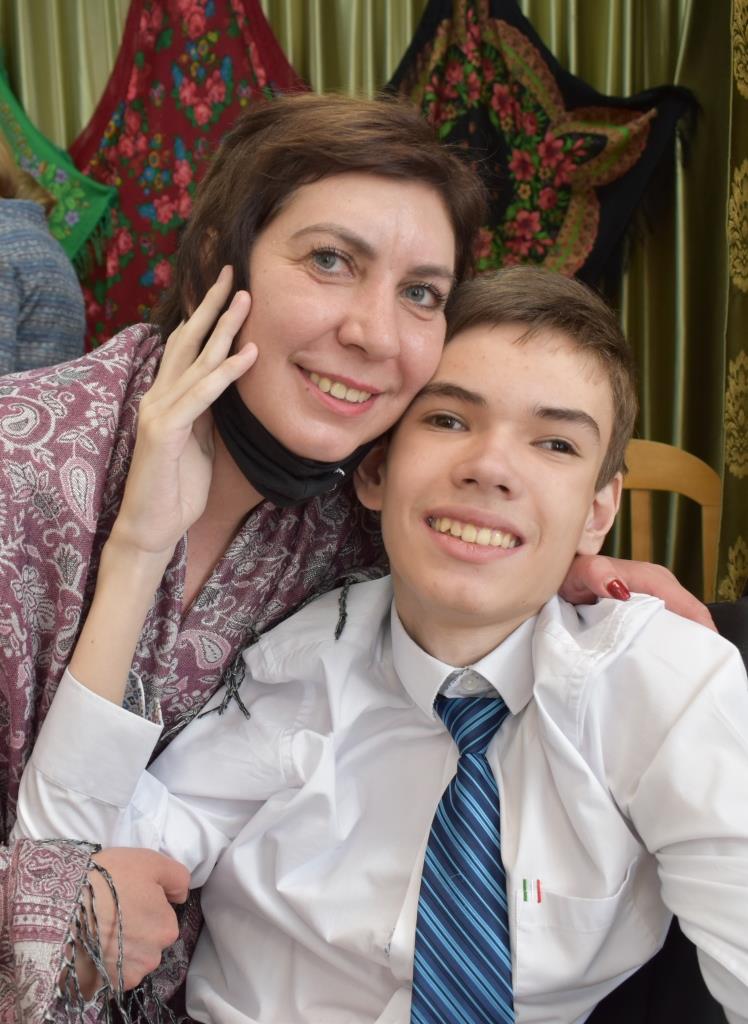 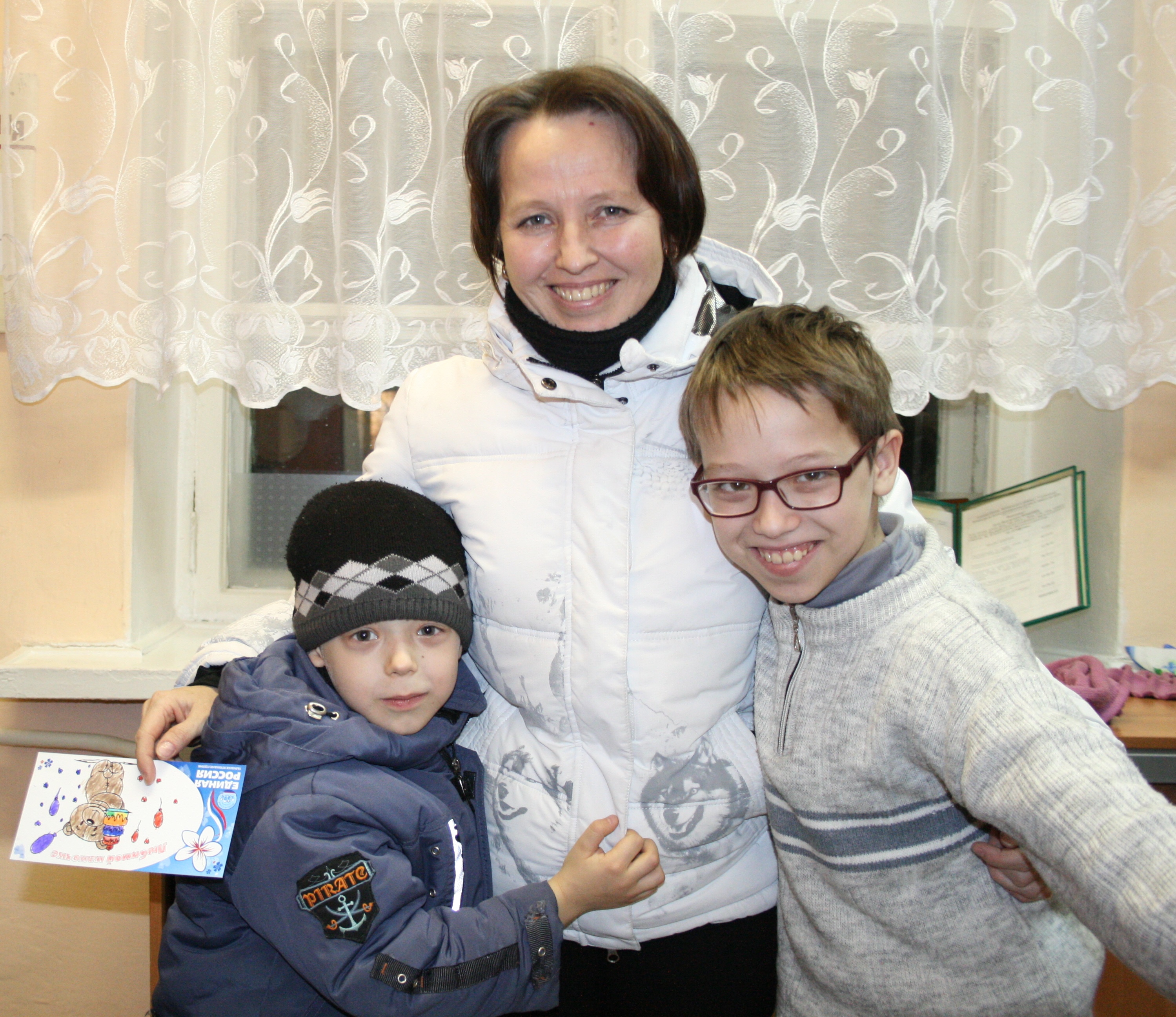